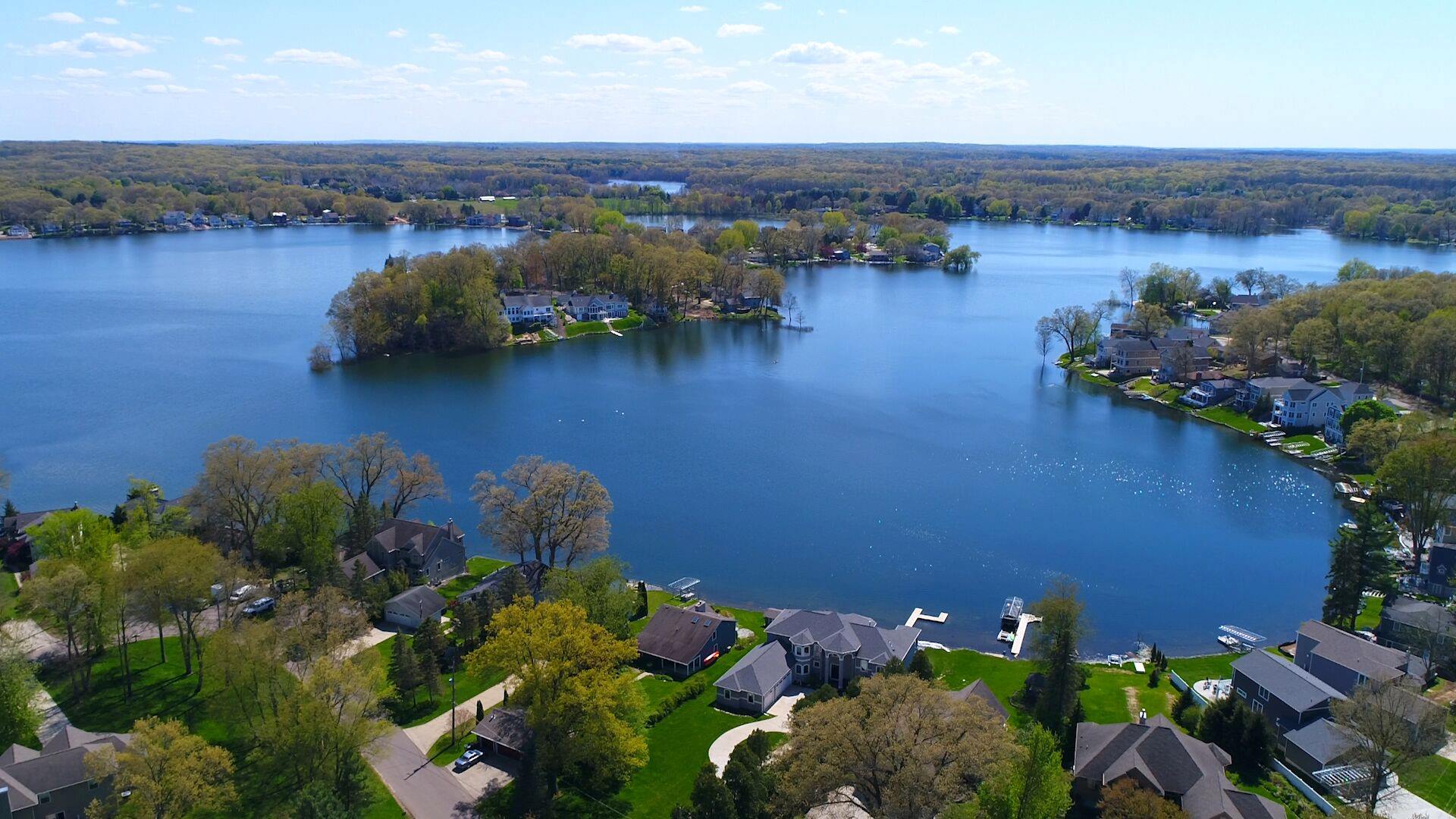 Eagle Lake Annual Meeting
May 17th, 2023
Agenda
Opening Welcome and President’s Report – Amy Coon
Board Nominations and Voting – Ken Toy
Approval of 2022 Annual Meeting Minutes – Ken Toy
Treasurer Report – Jim Caporale
Eagle Lake Annual Report – Grant Jones
Lake Quality – Ken Toy
Drain Project Update – Amy Coon
Communications / Social Committee – Kasi Barrow
Safety and Legal – Jason Machnik
AVB Property Presentation and Q&A – Jack Gesmundo
Questions / Comments
Closing – Amy
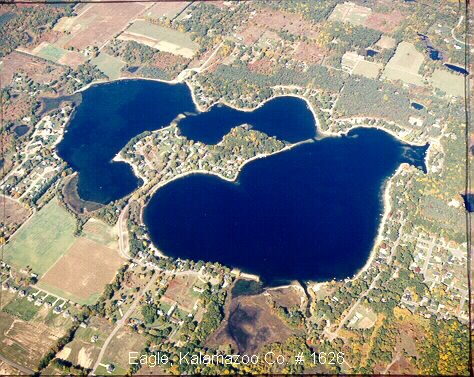 [Speaker Notes: Need to invite Eric Sauro to introduce himself, and invite Frank as well to say anything]
Welcome / President’s Report Amy Coon
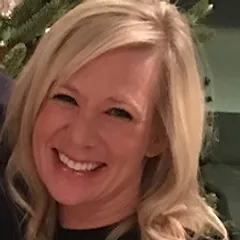 Nominations and Voting
Current Nominations
Deb Duncan
Jack Gesmundo
Scott Ganton
Judy Lewis
Write-Ins welcome
Approval of 2022 Annual Meeting Minutes
[Speaker Notes: Brett]
Drain Project Update
Short Term Pumping ended June 1, 2021
Lake Levels were still high and we needed a permanent fix
Eagle and Crooked Lakes petitioned the county to establish a Legal Lake Level
A circuit court judge issued the LLL on May 28, 2021.
Eagle Lake LLL was set at 899.26 and the special assessment district was created
Drain Project Update
Engineers submitted a permit application to EGLE

After many months of revisions, EGLE issued the permit Dec., 2022
Project Costs - Notes
First bidding 3-1-23 no bids  received,  second  bidding  4-12-23 one bid received. Difficult bidding environment.
Initial construction bid of $4,914,248 reduced to $4,418,738  
Cost sharing
Township (10%) - $530,000
County (12%) - $636,000
FEMA Grant - $1,679,475 
Required Contingency - $724,326
Project Costs
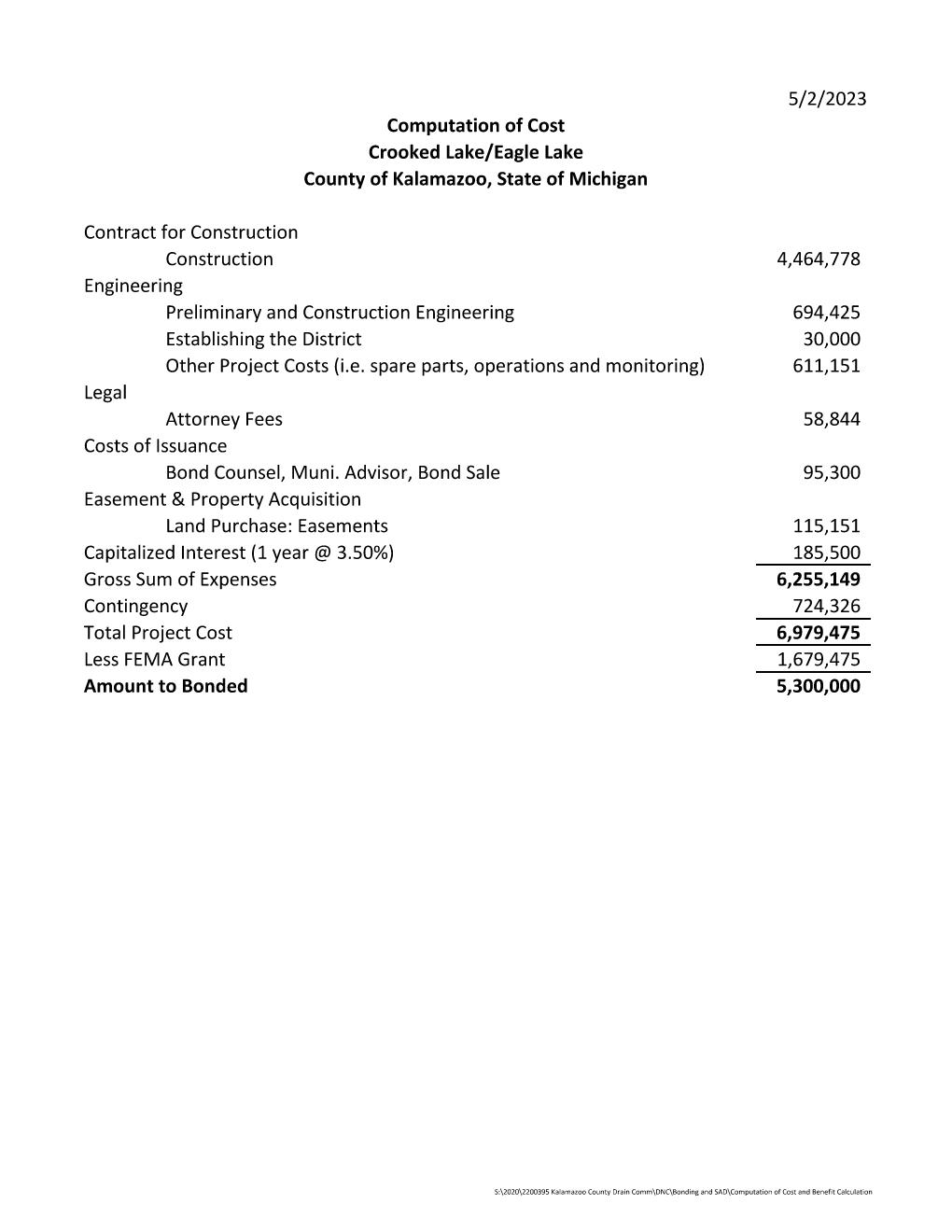 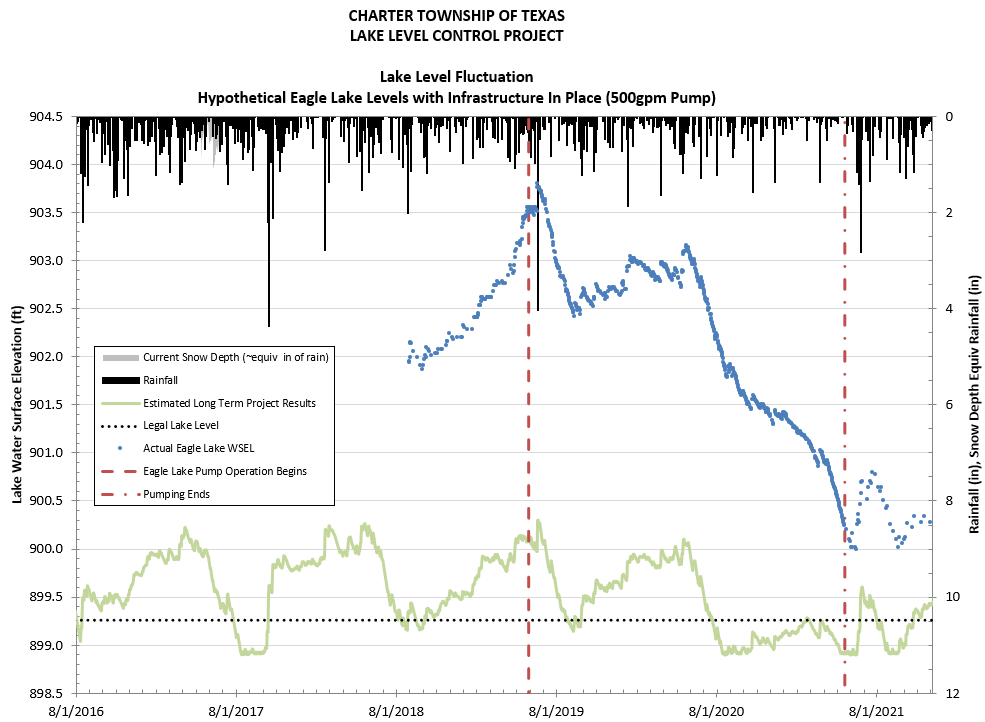 Drain Project Update
CONTACT INFORMATION:
Governor Whitmer: 
https://somgovweb.state.mi.us/GovRelations/ContactGovernor.aspx
Phone Message 517-335-7858

Representative Christine Morse: ChristineMorse@house.mi.gov

Senator Sean McCann: smccann@senate.mi.gov
Residents may prepay their entire assessment to avoid interest costs. Please prepay by June 23rd.
Prepayment Deadline & Construction Schedule
The proposed schedule is to begin construction in September 2023, with a completion by July 1, 2024
Eagle Lake Annual Report
Grant JonesSenior Lakes Field ManagerRestorative Lake Sciences
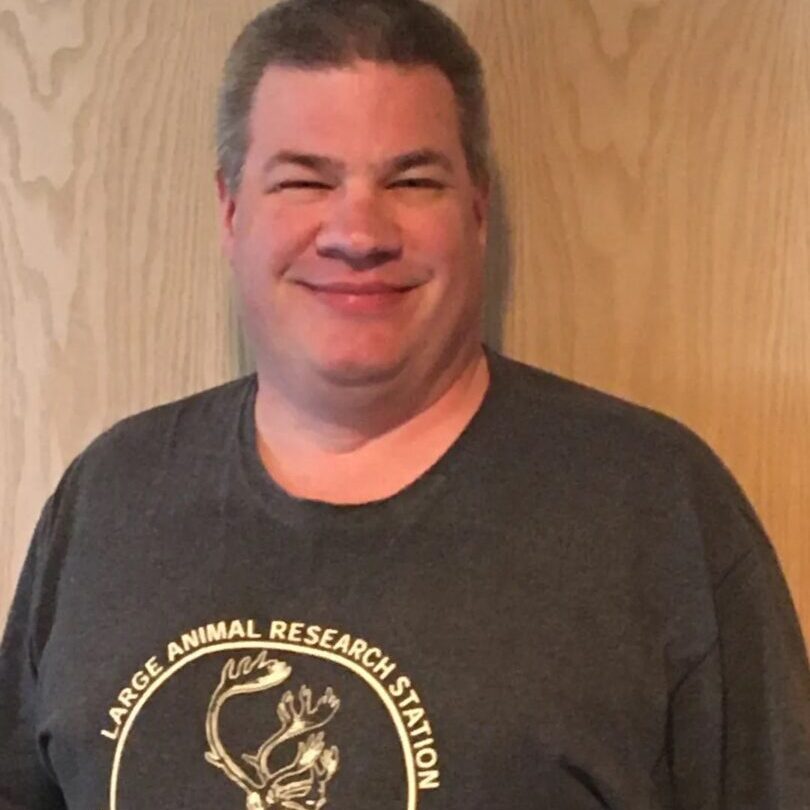 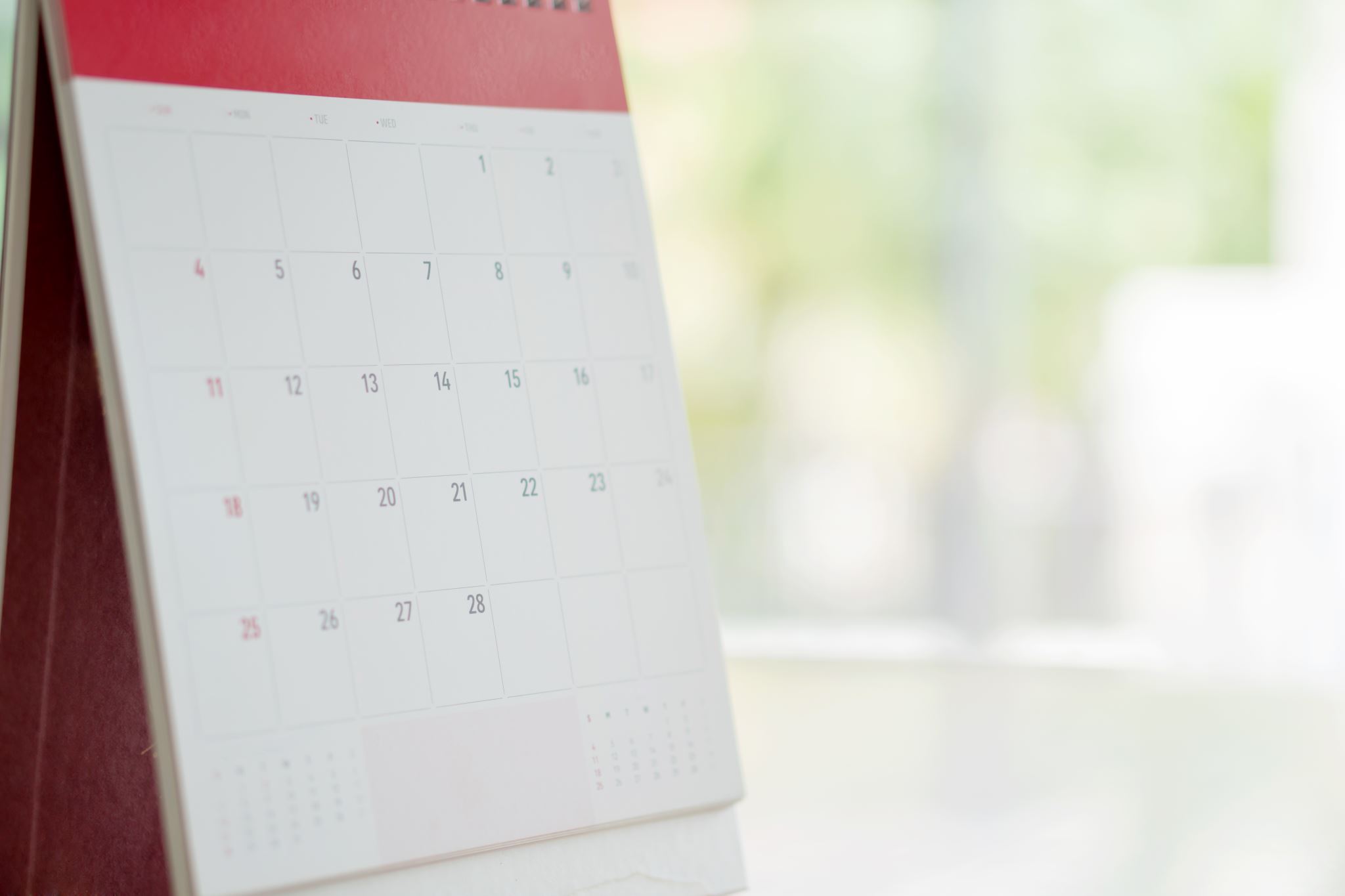 Treasurer’s Report – Jim Caporale
Presenting the Following Summary Reports
Fiscal Year 2022
ELTA
SAD #1
SAD #2


 Fiscal Year 2023 thru April 30
ELTA 
SAD #1 
SAD #2

Member Questions/Comments
Presenting the Following Summary Reports
Fiscal Year 2021
ELTA
SAD #1
SAD #2

ELTA Fiscal Year 2022 thru March 31 
ELTA
SAD #1 
SAD #2

Member Questions/Comments
To see line item detail refer to 1st & 2nd Quarter Newsletters
To see line item detail refer to 1st & 2nd Quarter Newsletters
ELTA – Fiscal Year 2022
To see line item detail refer to 1st Quarter Newsletter
SAD #1 – Fiscal Year 2022
To see line item detail refer to 1st Quarter Newsletter
SAD #2 – Fiscal Year 2022
To see line item detail refer to 1st Quarter Newsletter
ELTA – Fiscal Year 2023 thru April 30
ELTA – Fiscal Year 2022 thru Mar 31
To see line item detail refer to 2nd Quarter Newsletter
To see line item detail refer to 1st & 2nd Quarter Newsletters
SAD #1 – Fiscal Year 2023 thru April 30
SAD #1 – Fiscal Year 2022 thru March 31
To see line item detail refer to 2nd Quarter Newsletter
To see line item detail refer to 1st & 2nd Quarter Newsletters
SAD #2 – Fiscal Year 2023 thru April  30
SAD #2 – Fiscal Year 2022 thru March 31
To see line item detail refer to 2nd Quarter Newsletter
To see line item detail refer to 1st & 2nd Quarter Newsletters
Lake Quality Report
Aeration Restart – 14 of 16 operational

Bio-augmentation Treatment

Goose Roundup
Lake Quality Report - Aeration
Option 1 - Continue Aeration thru 2026 
We would extend host license agreements thru 2026 to match timeline of current EGLE 5 year permit 
We would use existing SAD2 funds to only pay for aeration electric and basic PLM aeration maintenance from 2023 thru 2026
We make a future aeration system decision sometime at beginning of 2026 whether to continue aeration system beyond 2026 

Option 2 - Discontinue Aeration
We would remove all aeration equipment and lines mandated by EGLE at the end of 2023
We would auction off equipment that is Township owned at end of 2023 • 
The remaining funds would be spent on bio augmentation treatments in 2024
Safety and Legal Update
Stay Safe
Use Common Sense
Always Watch for Boaters and Swimmers
Thank You!Len BosmaPhil DeYoungJim Caporale
Thank You!
Long Term Project Update
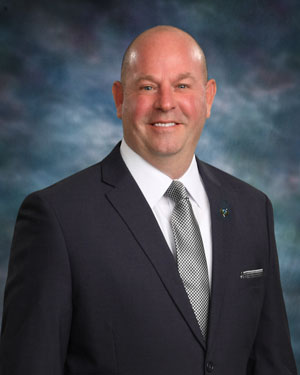 Jason Wiersma
Kalamazoo County Drain Commissioner